CMSC 28100Introduction to Complexity TheorySpring 2025Instructor: William Hoza
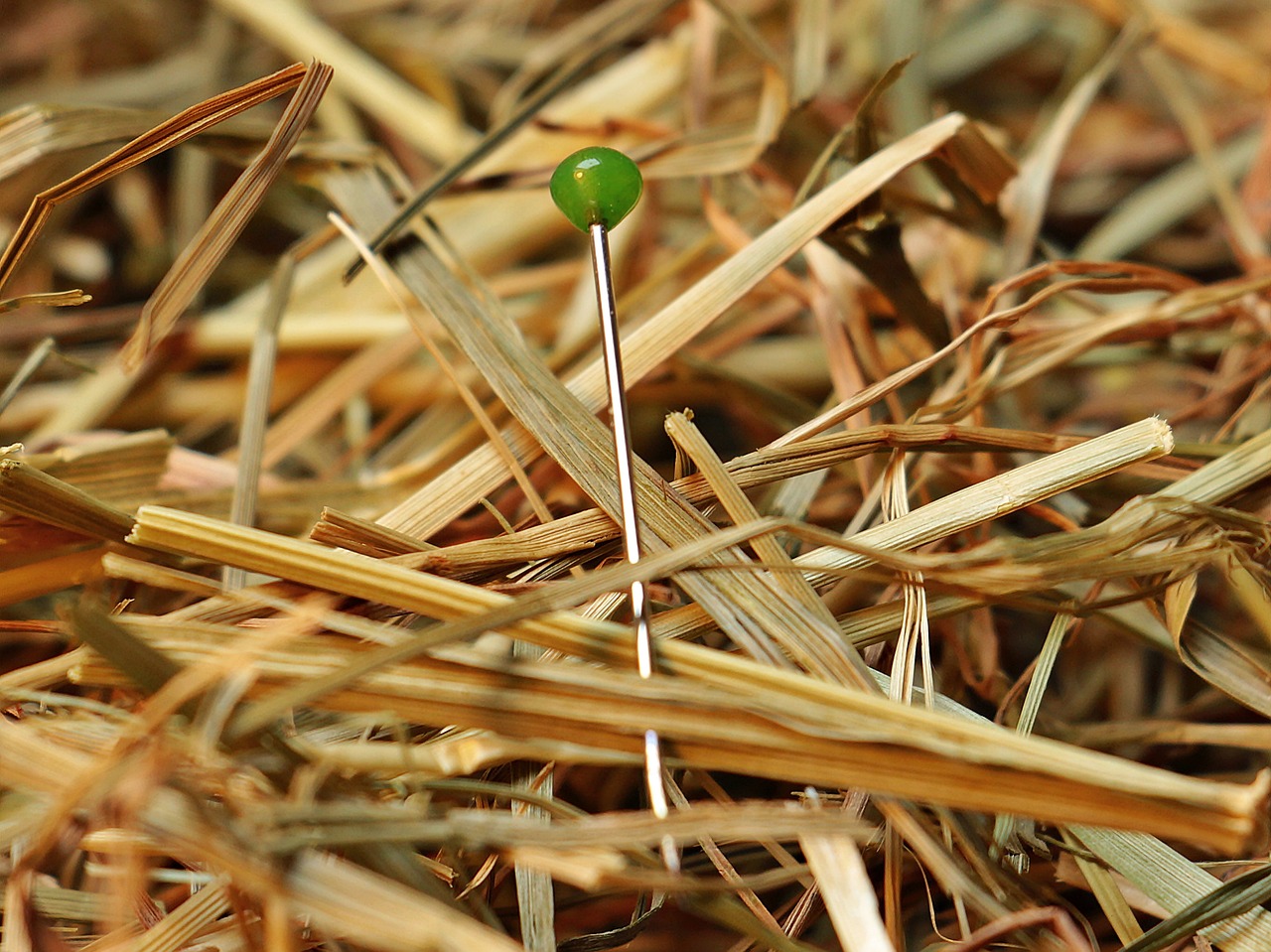 1
Hamiltonian paths
2
3
4
Undirected Hamiltonian path
5
A: Yes
B: It doesn’t work, because itdoesn’t run in polynomial time
C: It doesn’t work, because itdoesn’t always map YES to YES
D: It doesn’t work, because itdoesn’t always map NO to NO
Respond at PollEv.com/whoza or text “whoza” to 22333
6
From directed to undirected
7
8
9
Hamiltonian cycles
10
11
From paths to cycles
YES maps to YES
NO maps to NO
12
13
Comparison: Eulerian cycles
14
Eulerian cycles vs. Hamiltonian cycles
15
16
17
18
19
Complexity of factoring integers
20
21
Complexity of factoring integers
22
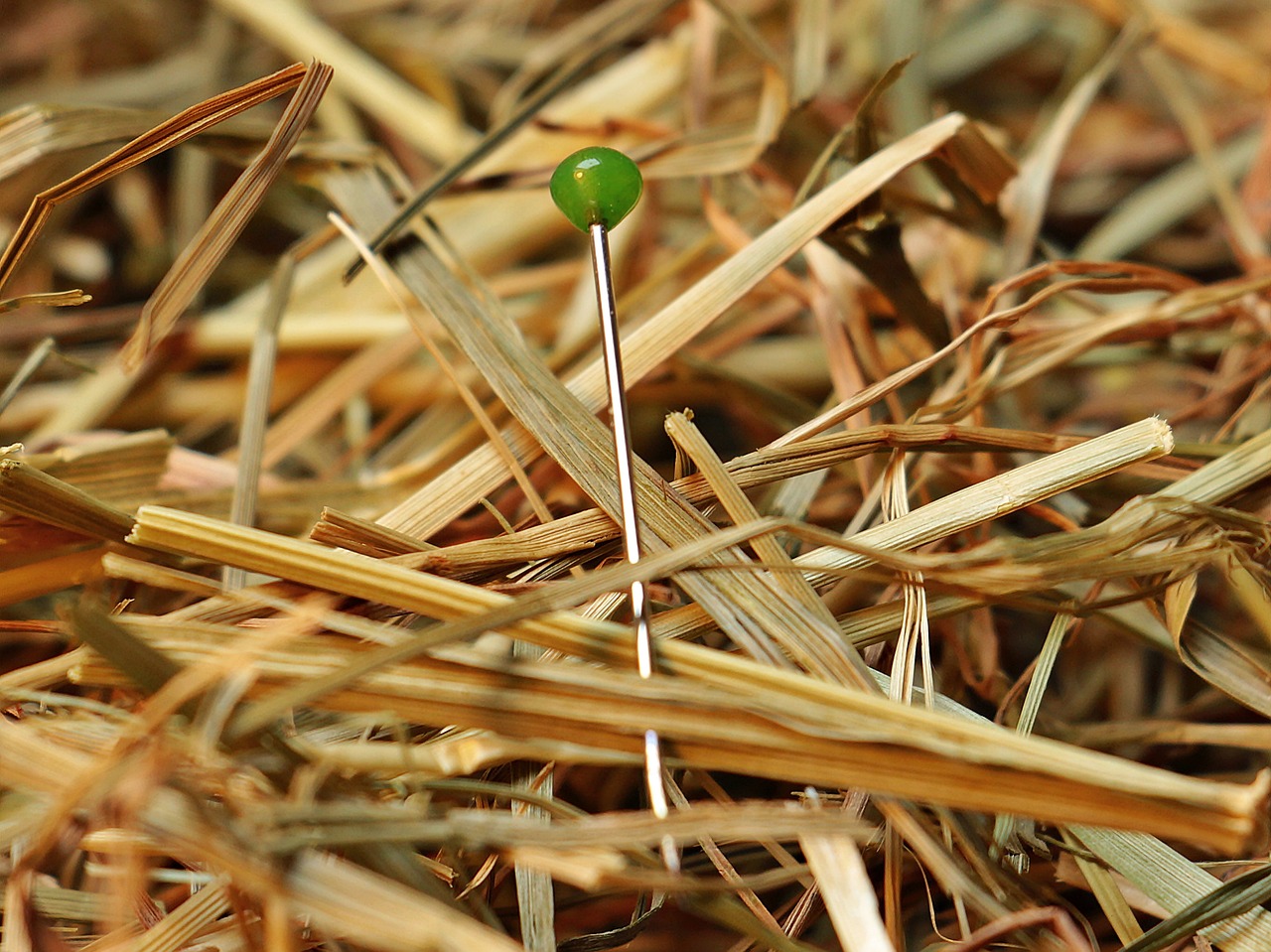 23
C: The set of algorithms that donot run in polynomial time
Respond at PollEv.com/whoza or text “whoza” to 22333
24
25
26